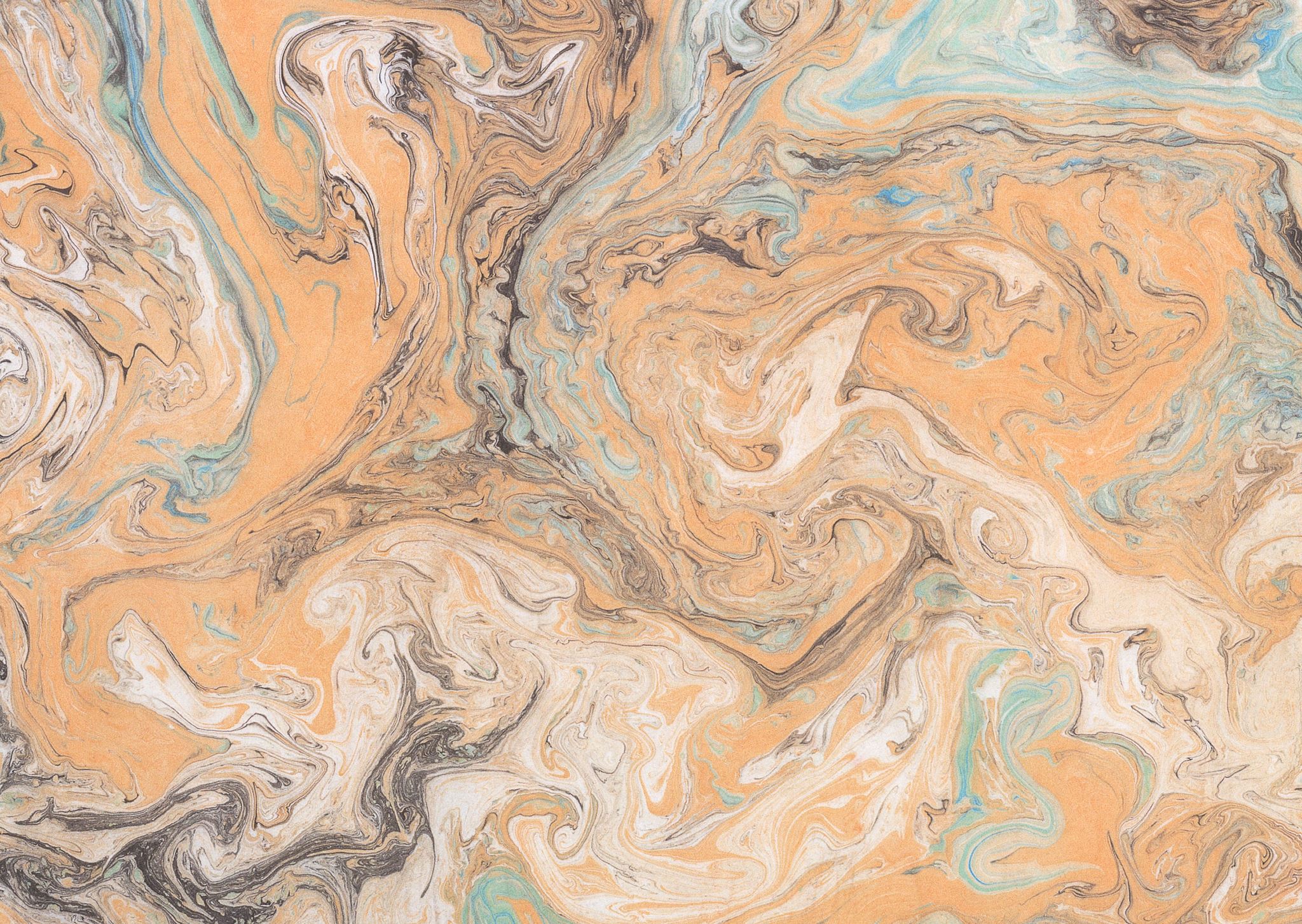 Hazard Mitigation For Senior Centers
Jorge Martinez
Emergency Management Specialist
North Central New Mexico Economic Development District
The basics:Why care about hazard mitigation planning?What benefit does it provide?
NCNMEDD Emergency Response Plan
- Emergency Operation Plan- Communication Plan- IT Plan- Food Distribution Plan- Sheltering Plan- Transportation Plan- Resource Distribution Plan
Breakout: Local and Regional Needs
[Speaker Notes: Do you have a facility in your region that could serve as a shelter?
Do you have a backup plan if your drivers don’t show up? How long does it take to make the plan operational?
Who would be in charge of your phone tree?
Who is your point of contact at the county to relay emergency needs?
If it was a large scale disaster would you be able to assign someone to be at the emergency operations center?
Would you be able to transport seniors to a shelter?
What community partners could you turn to for assistance in the event of an emergency?
Do you have facilities management services?
Do you have backup generators? Do you need backup generators?
What unmet needs/weak points can you foresee in your ability to respond to a disaster?
If your kitchen goes offline what is your plan for meals?
Is the senior center mentioned by name in the regional emergency response plan? Are duties assigned?
How much food do you keep on hand?
How often do you maintain and audit your contact lists?
Access and functional needs.
Create “go kits” for emergency situation. (Toiletries, snacks]
Moving Forward:Next steps